Stormwater Pollution Prevention
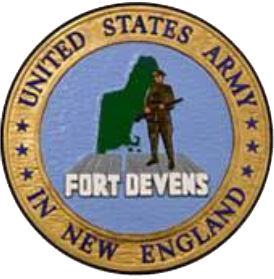 What Should I do if There is a Spill?
What is Stormwater?
Stormwater (i.e., rain or snowmelt) flows over  the ground and impervious surfaces, such as  parking lots, roads, sidewalks,  and rooftops  instead of being absorbed into the ground.

Why is Stormwater Runoff  a Problem?
If the spill is life-threatening, immediately  call 911, then the DPW – Environmental Division
 If not life-threatening, immediately call the DPW – Environmental Division 978-615-6106 or the DoD Police 978-615-6067
If safe to do so:
STOP THE FLOW OF PRODUCT
WARN PERSONNEL
PROTECT STORMWATER INLETS
SHUT OFF IGNITION SOURCES
INITIATE CONTAINMENT
COMPLETE THE SPILL RESPONSE  FORM AND SUBMIT IT TO THE  ENVIRONMENTAL POC
At 
Fort Devens RFTA
As	stormwater	runoff
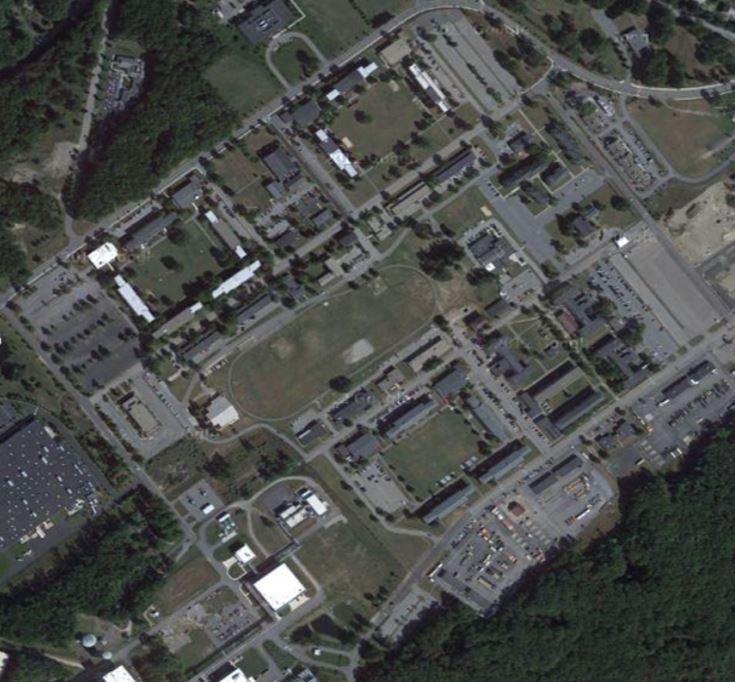 flows	over	surfaces,	it
collects pollutants, such  as trash, chemicals,  nutrients, and sediment.  This untreated runoff  flows into storm drains  that lead directly to  rivers, streams, wetlands,  or coastal waters. The
runoff carries pollutants into the waterbodies  we use for drinking, swimming, and fishing.
Sediment can cloud the water, making it  difficult for aquatic plants to grow.
Excess nitrogen and phosphorus from fertilizers can cause algae blooms.
Bacteria and other pathogens can create  health hazards.
Litter and debris can choke, suﬀocate, or  disable aquatic life such as ducks, fish,  crabs, and birds.
Common pollutants like trash, pesticides,  paint, solvents, and motor oil can poison  animals and people.
What is an Illicit Discharge?
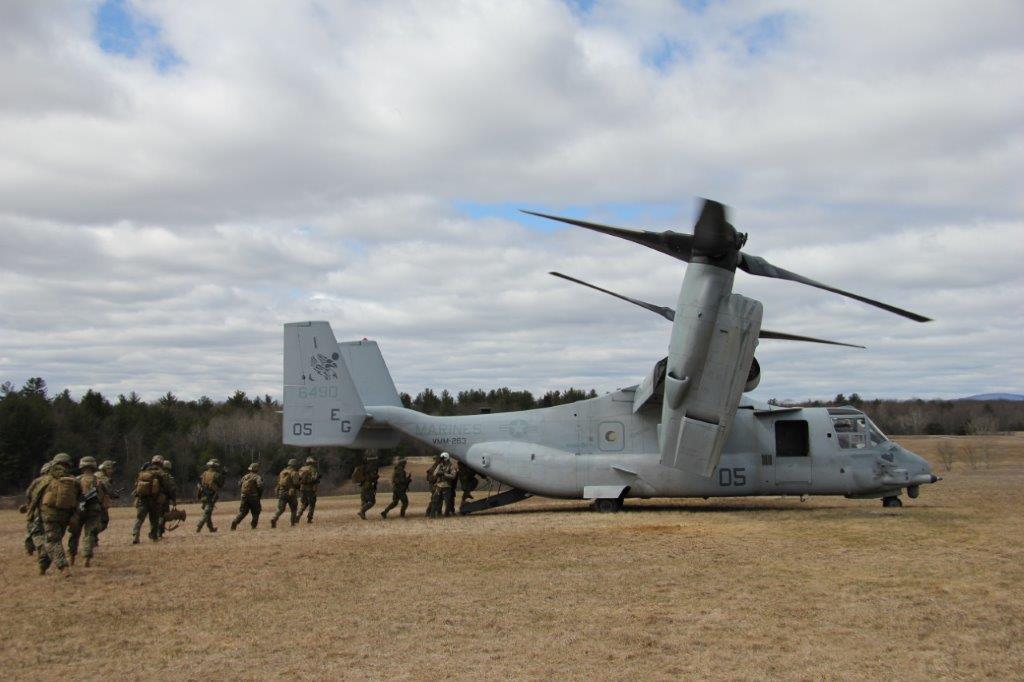 An illicit discharge is any discharge into a  storm drain system that is not composed  entirely of stormwater.
What to look for...
Water, chemicals, and other ﬂuids ﬂowing  in storm drains during dry weather
Water that is cloudy, dirty, has a sheen,  contains debris or litter, has an odor
Sediment, trash, fuels, and oils on the  ground
Contact Information:   (978) 615-6106

E-mail Stormwtater Program

Fort Devens RFTA Stormwater Webpage
According to the EPA, impervious  surfaces in a typical city block generate  more than 5x the runoﬀ than a forested  area the same size.
IF YOU SPILL SOMETHING OR 
SUSPECT AN ILLICIT DISCHARGE,  CONTACT THE DPW – ENVIRONMENTAL DIV. at 978-615-6106
What We’re Doing at 
Fort Devens RFTA
How You Can Reduce Your Impact  on Stormwater Pollution
Pollution Prevention and You
Low-Impact Development (LID)
Good Housekeeping
At work, at home, anywhere!
LID Practices are stormwater management practices that mimic  natural inﬁltration or  evaporation to remove  pollutants and reduce the  amount of stormwater runoff.
Fort Devens RFTA attempts to manage stormwater as close  to its source as possible by preserving and  recreating natural landscape features,  minimizing impervious areas, and treating  stormwater as a resource rather than a waste.
Good housekeeping is the easiest and most  effective way you can help reduce or eliminate  stormwater pollution.
NEVER DUMP  ANYTHING  DOWN STORM  DRAINS!
Don't litter!
Maintain your car.
Fort Devens RFTA’s GOAL: Keep stormwater  contacting pollutants and entering  drains.
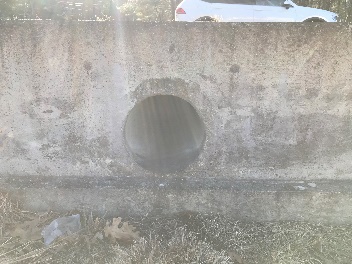 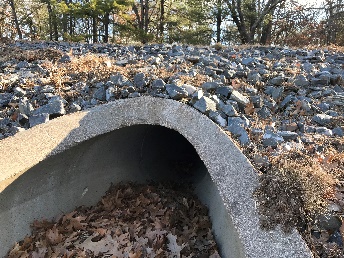 Wash your car at a car wash or on your lawn.
Pick up after your pet.
Have your gutters  discharge to vegetated  or grassed areas.
Reseed lawns to prevent sediment runoﬀ.
Compost or recycle yard waste.
Use water-based paints and clean paint  brushes in a sink.
Deliver used oil to recycling centers.
Use minimal amounts of fertilizers and pesticides.
Consider using porous/permeable pavers  when building patios and walkways.
Clean up oil and chemical spills upon  discovery.
Reduction of Phosphorus to Streams
Excess fertilizers and pesticides applied to lawns and gardens wash off and pollute streams. In addition, yard clippings and leaves can wash into storm drains and contribute nutrients and organic matter to streams.
Keep a look out!
Contact Fort Devens RFTA  DPW - Environmental Division if you see any of the following:
Help Reduce Bacteria and Pathogens in Stormwater!
•Pick up pet waste.
•Practice proper septic system maintenance to reduce bacteria and pathogens reaching catchments and water bodies. 

Help Reduce Phosphorus in Stormwater!
•Properly dispose of grass clippings in the spring and summer. Not down storm drains. 
•Properly use slow-release and phosphorus-free fertilizers in the spring. 
•Pick up pet waste all year long. 
•Properly dispose of leaf litter in the fall. Not down storm drains.
Sediment or litter in drains, 
Dying vegetation
Sediment in roads or not  contained to construction  sites
Blocked drains
Signiﬁcant litter  on the ground
Chemical spills,  leaks, or stains
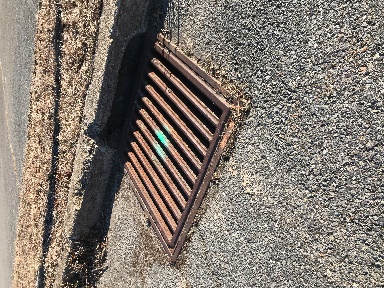